Kliknij, aby dodać tekst
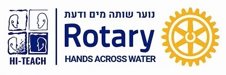 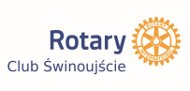 Kliknij, aby dodać test
Świnoujście is called the land of 44 islands.​
It is the only and unique town in Poland
 which is situated on archipelago,.
In the north it is surrounded by the Baltic Sea and in the south by Szczecin Lagoon. Świnoujście is famous for a beautiful​beach. It is also a health resort.​
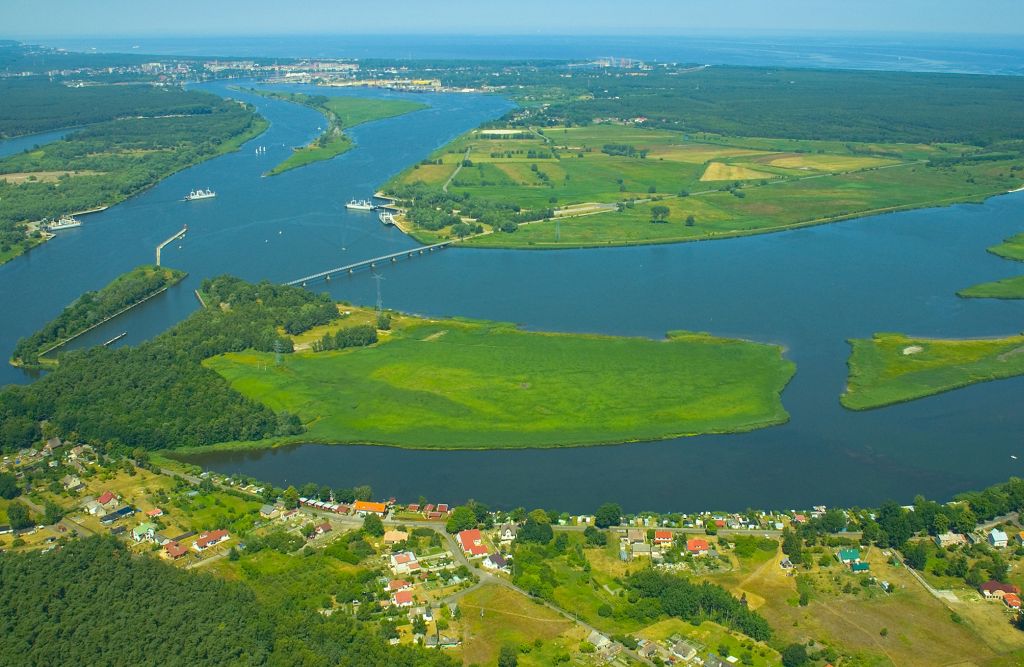 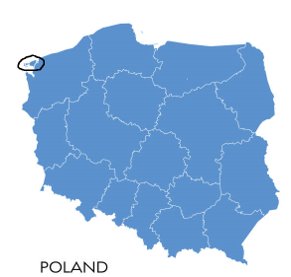 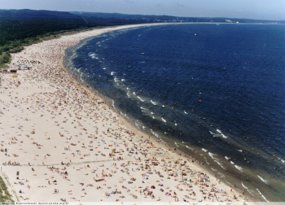 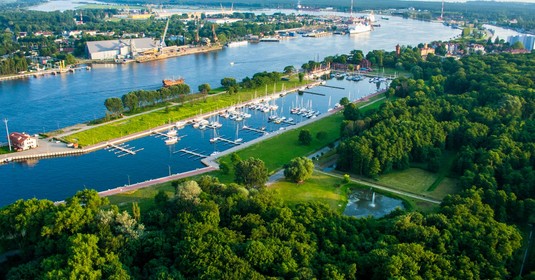 The landmarks in Świnoujście
The Lighthouse
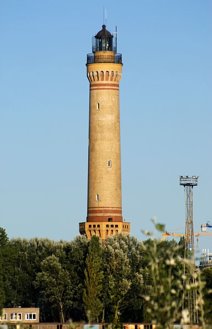 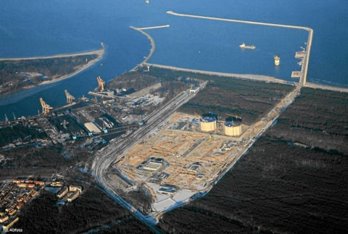 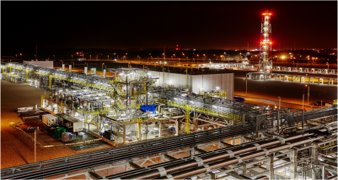 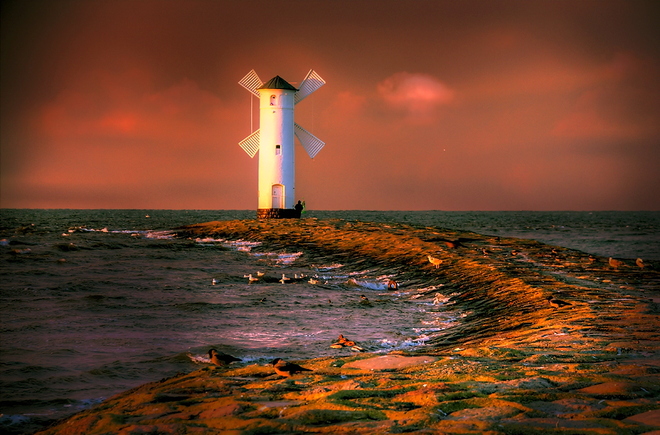 Stawa Młyny The Windmill
Gas terminal
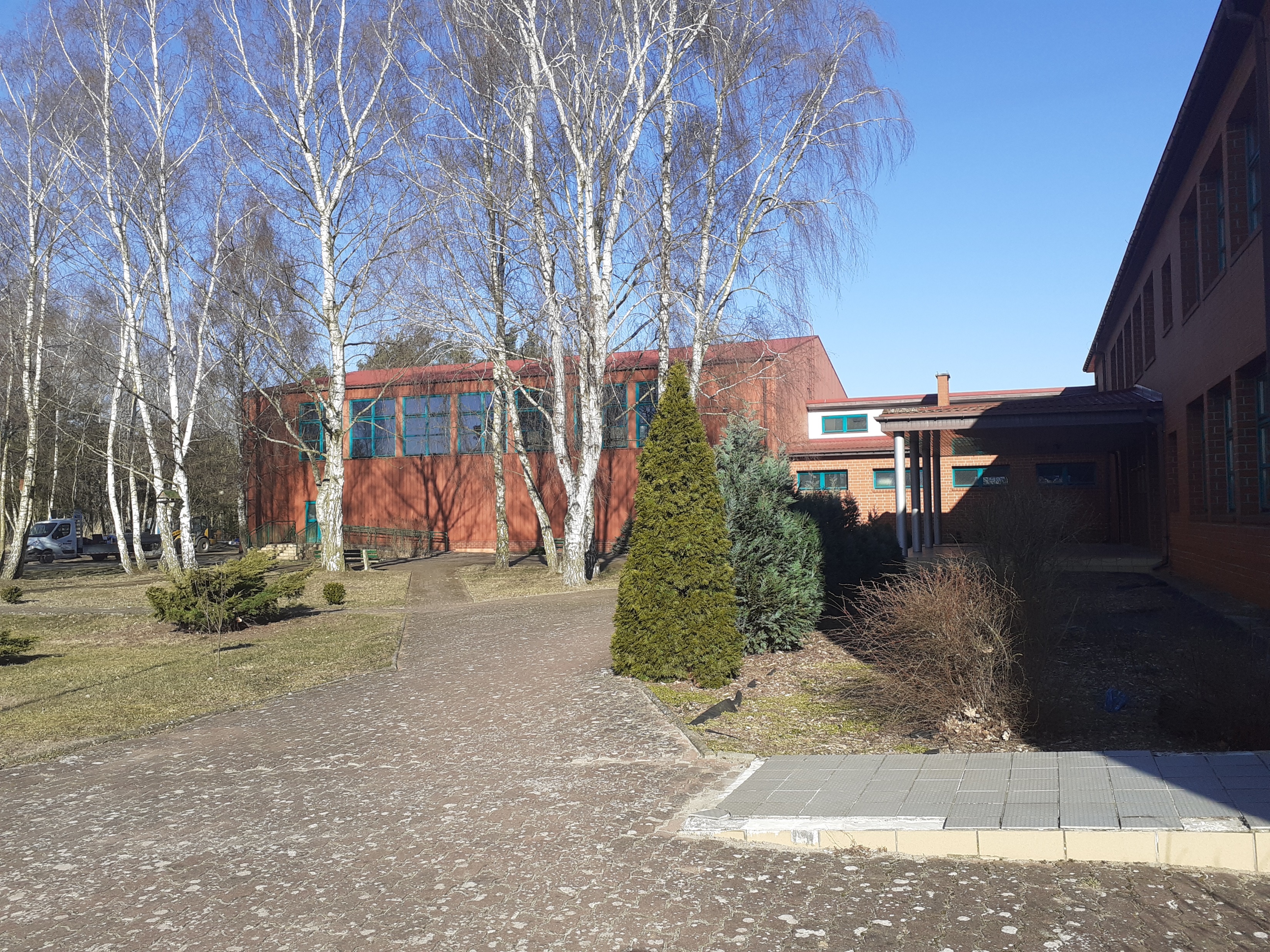 TEAM DREAM OF WATER:         THE TEAM OF TEACHERS:
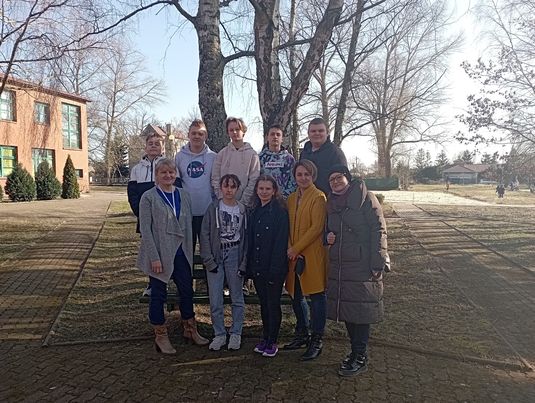 Natalia Łozicka                     MS. Jowita Chorzępa - English teacher 
Karolina Molińska               MS. Katarzyna Hamadyk- the headmistress
Wiktor Kłosiński                  MS. Kamila Zygmunt – biology teacher 
Kornel Małolepszy
Kamil Stachewicz
Piotr Szambara
Natan Witasik
Despite its position, when in the summer a drought lasts for a long time then the groundwater level and the water  pressure drops seriously.​
The authorities  of our town  introduce  no 
watering of gardens by water from water supply system. ​
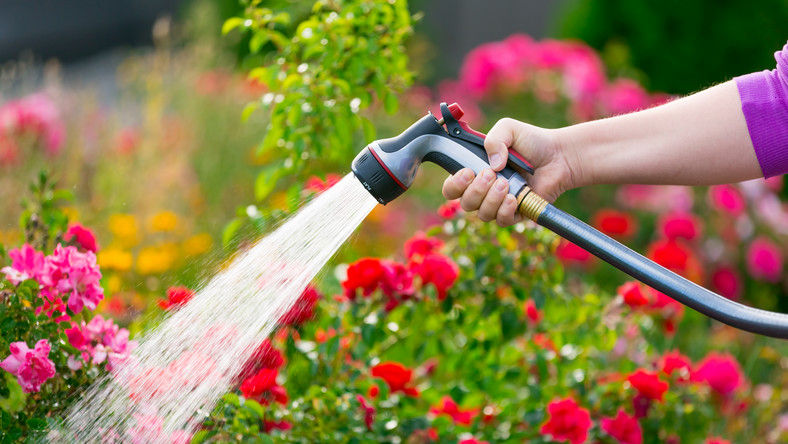 The aim of our project is to find the way how to solve the recurring problem of the lack of water.     ​

OUR CONCEPT:​Using rainwater to water the school garden.​(RAINWATER ADDS MORE FLORA !)​
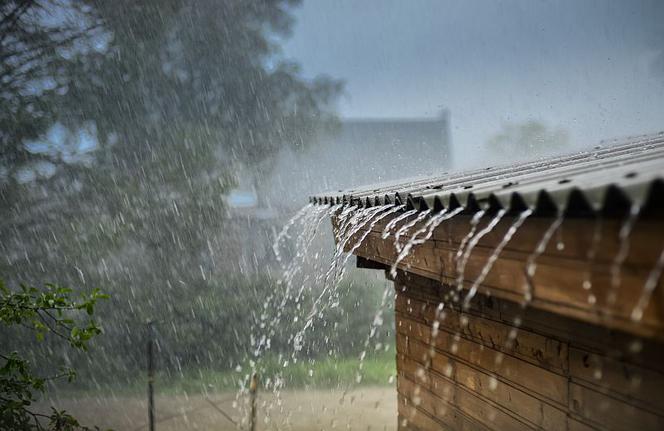 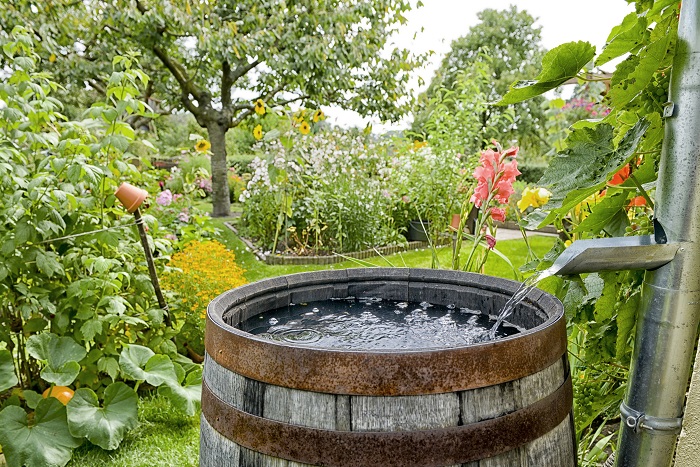 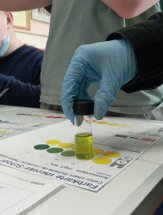 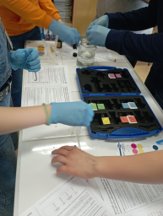 we checked the ph of the rainwater which was high because it remained in the container for two months.
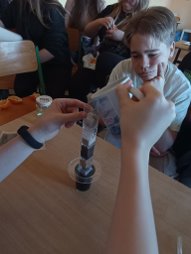 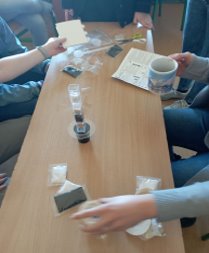 Using column filters we filtered polluted rainwater.This experiment showed us what kind of sediment and how much remained on the sides of the filter.
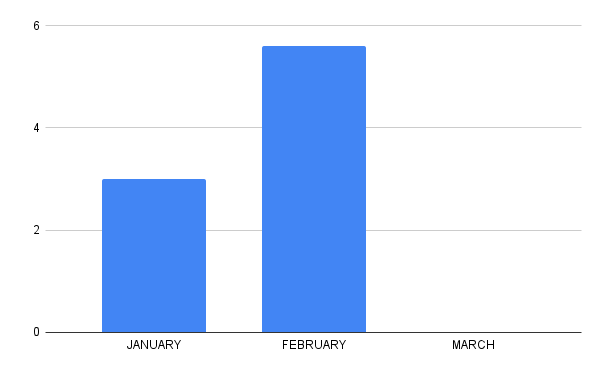 THE FIRST GRAPH
SHOWS THE NUMBER
IN MM OF PRECIPITATION IN 2021
THE SECOND graph shows the number IN MM OF PRECIPITATION IN 2022
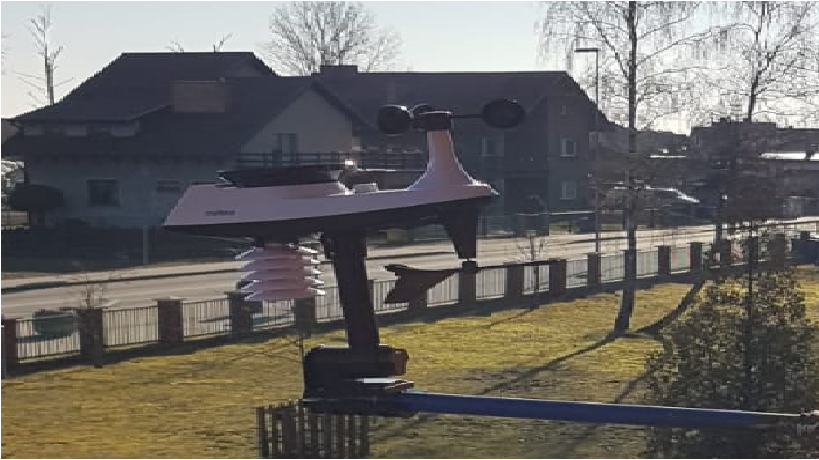 WEATHER STATION – We measured the amount of rainwater but it hasn't rained for almost two months.
Therefore, during this project we learned :​

about the legal aspects concerning rainwater in Poland​
what we can do without  any permissions – we can use plastic containers to water the garde​n - 
     we can see them in the photos below
what kind of technical solutions are possible to apply ​
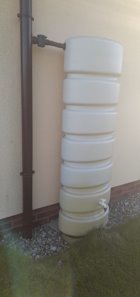 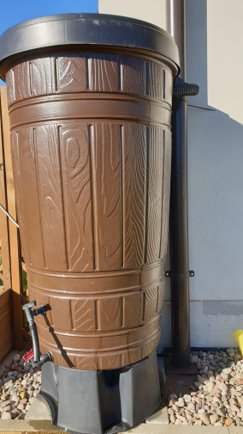 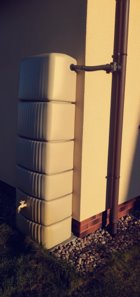 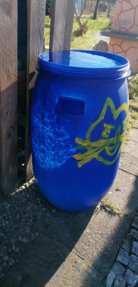 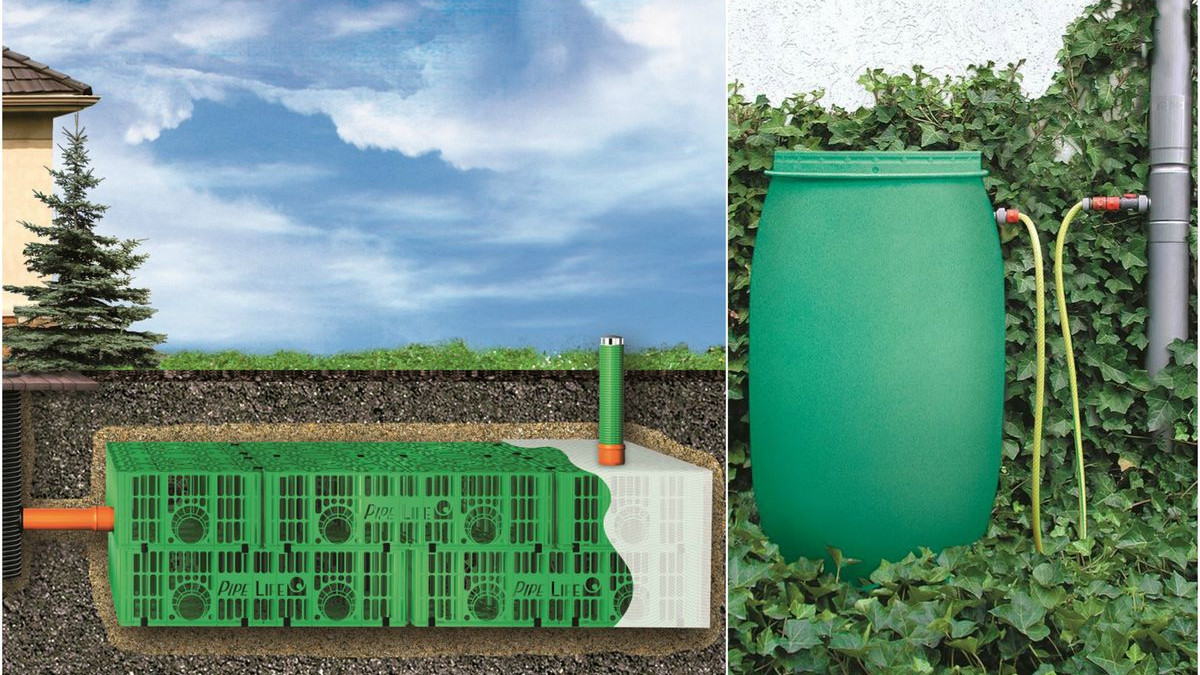 Thank you for your attention.